Gesundheitsversorgung Südtirol 2020Entwicklungsleitlinien
Assistenza sanitaria Alto Adige 2020Linee guida
26.09.2014
1
Die Frage: Sicherstellung der Versorgungsqualität
Status:
Hohe Qualität der Gesundheitsdienstleistungen
Herausforderungen
Alternde Bevölkerung
Geänderte Erwartungen
Fachärzte-Mangel
Geänderte rechtliche Rahmenbedingungen
Wie können wir vor diesem Hintergrund Versorgungsqualität 
	in Zukunft sicherstellen?
2
[Speaker Notes: Zu 1: Alternde Bevölkerung
  Über 65-Jährige: 98.000; davon ¾ leiden an einer chronischen Krankheit (73.000)

Zu 2:  Fachärztemangel:
Entgegenwirken durch attraktive Arbeitsplätze mit Entwicklungsmöglichkeiten z.B. durch Forschung.
Laut Liste am meisten gettonisti in den Bereichen:
Pädiatrie (28)
Orthopädie und Traumatologie 
Neurologie und Neurochirurgie
Innere Medizin
Allgemeine Chirurgie
Gynäkologie und Geburtshilfe

Zu 3  Geänderte Erwartungen:
Alles, sofort, jederzeit, vor Ort
Oder wenn notwendig an den besten Orten der Welt
Alles möglichst gratis
Autodiagnose via Internet schafft Nachfrage nach Leistungen und unangemessene Erwartungshaltung]
Versorgungsqualität beinhaltet:
Die gesundheitliche Nahversorgung landesweit gleich gut gewährleisten
Hoch spezialisierte Medizin angemessen zur Verfügung stellen
Gesundheitsversorgung als System von Netzwerkpartnern gestalten
Gesundheitsstrukturen im Miteinander neu ausrichten
Führungsverantwortung aus einer Hand
Für einen verantwortungsvollen Einsatz der Finanzmittel sorgen
Mehr Eigenverantwortung der Kunden und Kundinnen zulassen
3
[Speaker Notes: Zu 4: Angebot und Strukturen „aus einem Guss“
Zu 5: auch die Verwaltung im Miteinander ausrichten und auf das Ganze richten und nicht die „Kirchtürme im Kopf“]
Linee guida – Assistenza sanitaria altoatesina 2020
Rafforzare l‘assistenza sanitaria locale
1
Garantire la massima qualità nei 7 ospedali
2
Assicurare la sostenibilità finanziaria sul lungo periodo
3
4
Rafforzare l‘assistenza sanitaria locale
1
Partner di rete
Medici di medicina generale
Distretti sanitari
Chiamata di emergenza 118, Croce bianca, organizzazioni di soccorso
Farmacie
Medici specialisti privati
Case di cura
Ostetriche 

Reperibilità 24 ore su 24
Medicina in rete, medicina di gruppo, medicina generale nei distretti sanitari

Care Management

Informazione, guida e tecnologia
Informazione per la popolazione e consulenza telefonica ed online 
Telemedicina (telefonica, online)
Creazione di un sistema di “pronto soccorso”in ciascun territorio
5
[Speaker Notes: Zu 24-h Erreichbarkeit:
Nach dem Modell der „Diensthabenden Apotheke“

Zu Information:
Wunderbar funktionierender Anrufdienst „118“  auch nutzbar zur Kontaktaufnahme mit dem diensthabenden Arzt.]
Gesundheitliche Nahversorgung stärken
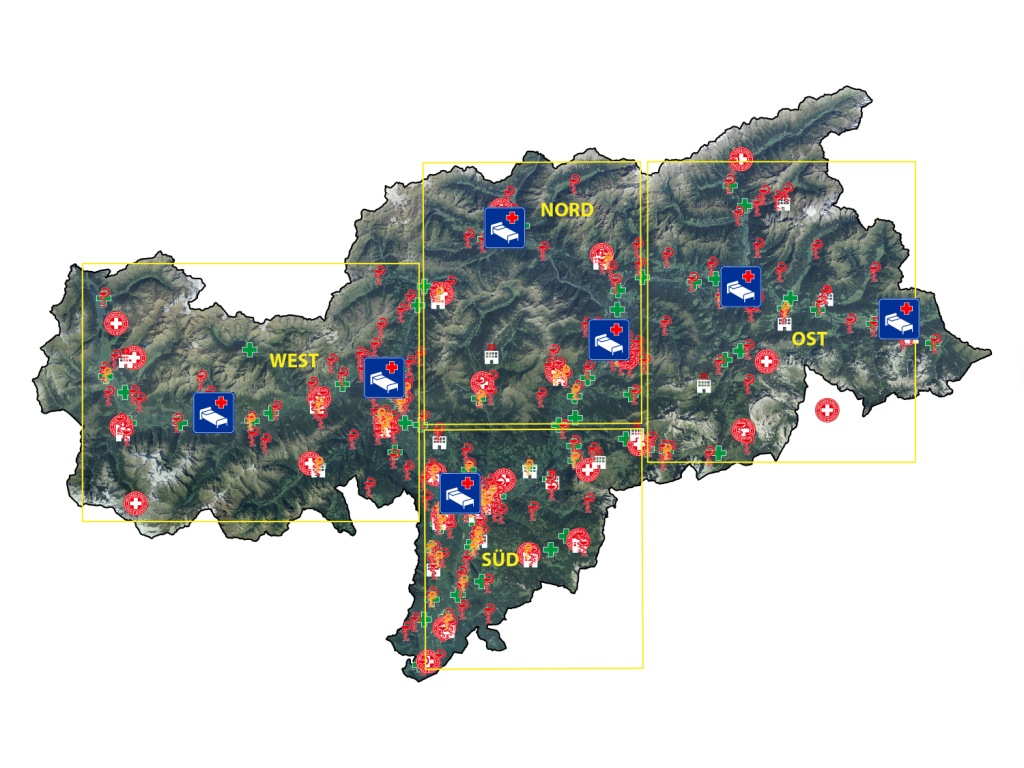 1
Worum geht es?
Das Angebot optimieren undstärker vernetzen!
6
Die beste Qualität in den 7 Krankenhäusern schaffen
2
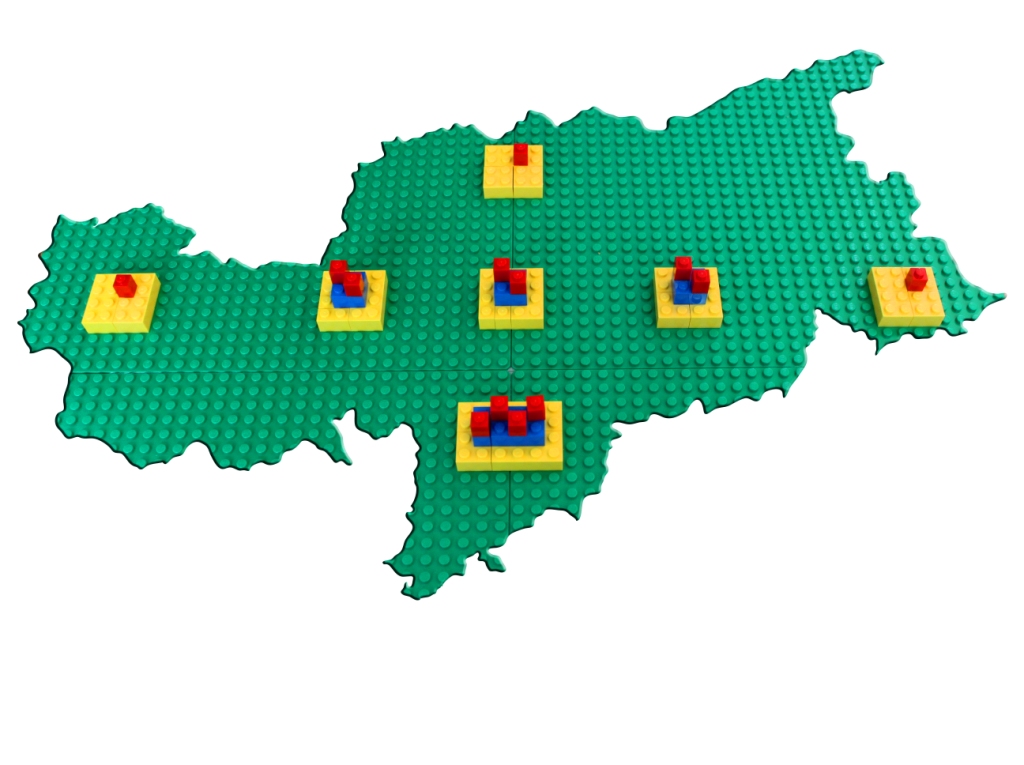 Die 
Gesundheits-landkarte
im Stufenmodell
Angebot Basiskrankenhaus
Angebot Bezirkskrankenhaus
Hochspezialisierung
7
[Speaker Notes: Bozen bietet in vielen Bereichen Leistungen auf höchstem Niveau. 
Allerdings: Bei vergleichbaren Leistungen und Tätigkeiten hie und da große Abweichungen  von den Klassenbesten, also von der internen Benchmark.

Aber auch Bezirkskrankenhäuser weichen ab.

Überall muss eine Angleichung erfolgen, denn gleiche Leistungen müssen gleich viel kosten.   

Bozen weicht zu oberitalienischen KH sehr deutlich ab, Grund Zweisprachigkeit, aber 40% nicht möglich..-]
Assicurare la sostenibilità finanziaria sul lungo periodo
3
L‘assistenza sanitaria costa

 3,3 Mio € 
di euro al giorno 


1/3 Territorio
2/3 Ospedali
800 Mio €
ospedali+ strutture convenzionate
300 Mio €Territorio
100 Mio €
Area amministrativa
Medici di medicina generale, distretti sanitari, servizi specialistici sul territorio, farmaci e dispositivi medici
8
Langfristige Finanzierbarkeit sichern
3
+ 20 Mio. € 
jährlich
steigen die Kosten(durch Preissteigerungen)

Kosten-dämpfungs-ziel:
Die Kosten-beschleunigung aufhalten!
Ansatzpunkte zur Kostendämpfung
Optimierung Organisation & Prozesse
Versicherungeneinfordern
1
2
Vernetzung IT
Anreizsystem:Kostenbewusstsein und Effizienz werden belohnt
3
4
9
Langfristige Finanzierbarkeit sichern
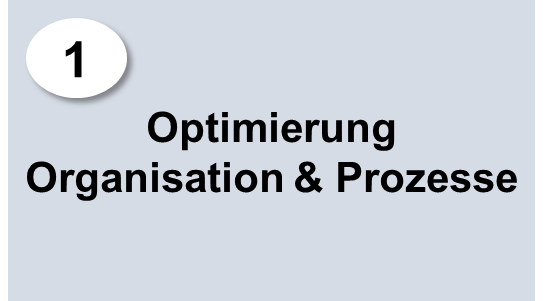 3
Kostendämpfung

Bozen

Konsequenter Benchmark- Abgleich
Interne Benchmarks 
(Vergleich zu den anderen KH in Südtirol)



Bozen ausgewählte 
Abteilungen:
+23%
Abweichung von + 8 Mio. €
+9%
+7%
10
[Speaker Notes: Das Gesetz der großen Zahlen bewirkt in Bozen umso großere Einsparungspotentiale!]
Langfristige Finanzierbarkeit sichern
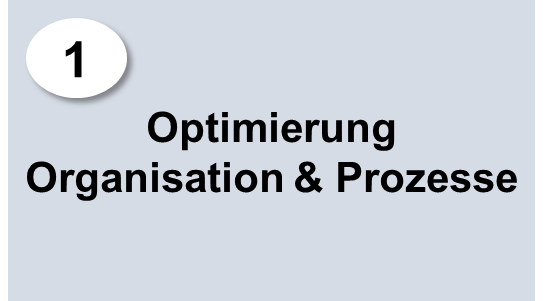 3
Interne Benchmarks 
(Vergleich zu den anderen KH in Südtirol)

Bezirkskrankenhäuser
ausgewählte
Abteilungen:
Kostendämpfung

Bezirks-krankenhäuser

Konsequenter Benchmark- Abgleich
+66%
+42%
Abweichung von + 2 Mio. €
+20%
11
[Speaker Notes: Das Gesetz der großen Zahlen bewirkt in Bozen umso großere Einsparungspotentiale!]
Langfristige Finanzierbarkeit sichern
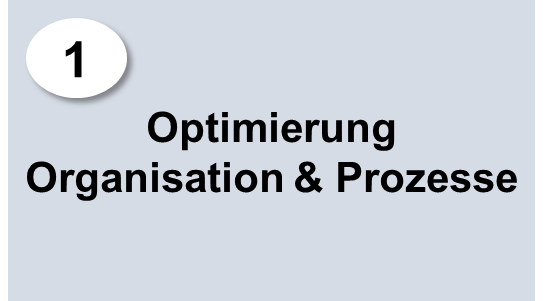 3
Interne Benchmarks 
(Vergleich zu den anderen KH in Südtirol)

Basis-
krankenhäuser
ausgewählte 
Abteilungen:
Kostendämpfung
Basis-Krankenhäuser

Konsequenter Benchmark- Abgleich
+43%
Abweichung von + 3 Mio. €
+22%
+18%
12
[Speaker Notes: Das Gesetz der großen Zahlen bewirkt in Bozen umso großere Einsparungspotentiale!]
Langfristige Finanzierbarkeit sichern
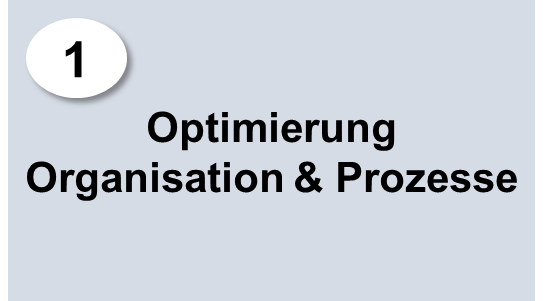 3
Kostendämpfung

Bozen
Mögliche Kostendämpfungsmaßnahmen: 
Reorganisation der Notaufnahme
Schaffung einer zentralen Überwachungsstation (OBI) und Reduzierung der aktiven Dienste
Bündelung der Subintensivstationen
Ablaufoptimierung im zentralen Operationstrakt
Zusammenlegung von Abteilungen zu Krankenhausdepartements
Schaffung eines zentralen Day Hospital und Day Surgery Bereiches
Konsequente Umsetzung der Leistungsbeschreibung und damit Vergleichbarkeit der Leistungen im ambulanten Bereich
13
Langfristige Finanzierbarkeit sichern
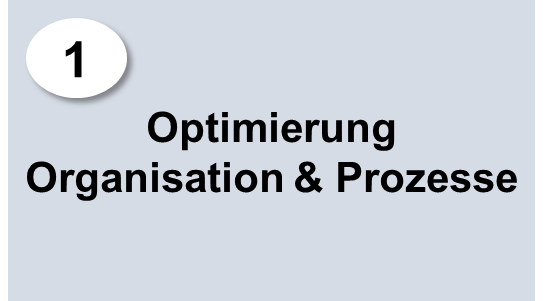 3
Kostendämpfung

Bezirks- und Basiskranken-häuser
Mögliche Kostendämpfungsmaßnahmen: 
Zusammenlegung von Abteilungen standortübergreifend 
Ausbau der Tagesklinischen Bereiche
Konsequente Umsetzung der Leistungsbeschreibung und damit Vergleichbarkeit der Leistungen im ambulanten Bereich
14
Entwicklungsleitlinien – Gesundheitsversorgung Südtirol 2020
Die Umsetzung dieser Entwicklungsleitlinien braucht angemessene Organisationsstrukturen.
Gesundheitliche Nahversorgung stärken
1
Die beste Qualität in den 7 Krankenhäusern schaffen
2
Langfristige Finanzierbarkeit sichern
3
Angemessene Organisationsstrukturen
15
Principi di impostazione organizzativa
1
Pensare l‘intera struttura sanitaria in maniera unitaria
2
Chiara divisione dei compiti tra l‘amministrazione provinciale (la governance) e l‘azienda sanitaria
3
Garanzia di un governo mirato ed unitario all‘interno dell‘azienda sanitaria
4
Focus sull‘erogazione di prestazioni mediche nei comprensori sanitari
5
Garantire processi di supporto e controllo
16
[Speaker Notes: Gemeinsame Philosophie und Verantwortung für das gesamte Gesundheitssystem.
Strategische Verantwortung ganz oben
Umsetzungsverantwortung in den Bezirken – oft andere Sichtweise sehr hilfreich = Rotation der Bezirksdirektionen

Dezentralisierung von Zentralen Dienstleistungen
Viele bisherige Dienste zu einem einzigen zusammenfassen. 
D.h. aber nicht, dass alles zentral in Bozen angesiedelt sein muss. 
Wichtig ist die Hauptzuständigkeit für den jeweiligen Dienst  =  vernünftig]
Angemessene Strukturen für die Gesundheitsversorgung
Eigentümer
Sanitätsbetrieb
Ausrichtung
Budget
Controlling
Governance-Struktur
Geschäfts-führung
Medizin.Leitung
Pflege-leitung
Vertreter Landesregierung undexterne Experten
Medizin. Leitung
Bezirks-
leitung
Pflege-leitung
Ost
Landesweite Leistungen 
Medizinischer Bereich/Pflege-Bereich
Landesweite Leistungen 
Verwaltung und Supportbereich
Medizin. Leitung
Bezirks-
leitung
Pflege-leitung
West
Gesundheitsbezirke
Medizin. Leitung
Bezirks-
leitung
Pflege-leitung
Nord
Medizin.
Leitung
Bezirks-
leitung
Pflege-leitung
Süd
17
Die Steuerung der Gesundheitsversorgung in Südtirol
Eigentümer
Sanitätsbetrieb
Ausrichtung
Budget
Controlling
Governance-Struktur
Geschäfts-
führung
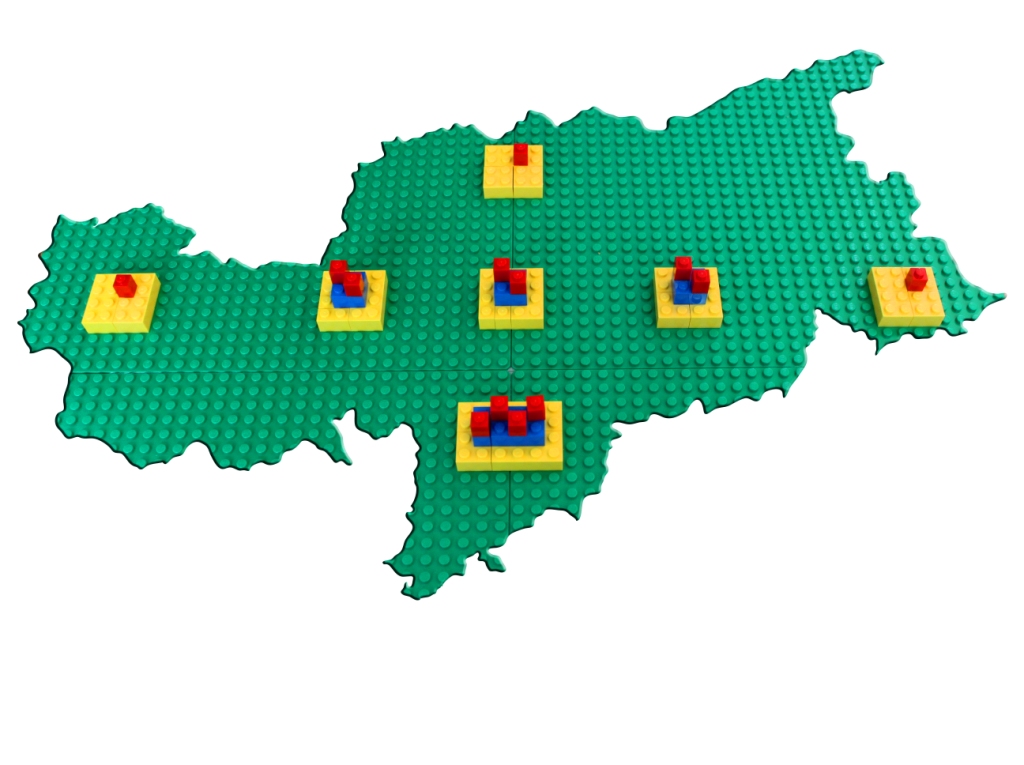 18
Entwicklungs-Fahrplan
Umsetzung
Planung
Kosten- und Effizienzprogramm
Planung
Planung
Umsetzung
Umsetzung
Organisation
Organisation
Änderung Landesgesetz, Landesgesundheitsplan
Tour durch die Bezirke
2014
2015
2016
2017
2018
2019
2020
19
Uno sguardo verso i prossimi passi da compiere
Settembre/
ottobre
Tour Alto Adige
Da sett.
Trattativa contratto medici di medicina generale
Consolidamento di input e sviluppo del piano progettuale ed organizzativo per il concetto e la sua implementazione
Nov.-dic.
Costituzione gruppi di lavoro su tematiche precise
Inizio programma di efficienza e riduzione dei costi
Gennaio `15
Feb. `15
Inizio del programma di riorganizzazione
Entro giugno `15
Presentazione del Piano sanitario provinciale
Presentazione della nuova legge provinciale per la regolamentazione del servizio sanitario
Proseguo
Garantire processi di pilotaggio, supporto e controllo
20